«СОГЛАСОВАНО»заместитель директора по ВРМОУ СОШ № 45ст. Северской МО Северский________________ Чеботок С.К.
Социальный проект на тему
“Книга 
          или       
            компьютер?..”
Сроки выполнения:
2012 – 2013
Разработчик:
учитель русского языка
и литературы МБОУ СОШ №45
Марьянова Т.И.
Что нас ожидает в будущем?
Книги
или 
          компьютеры ?
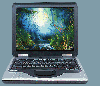 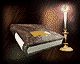 Гипотеза
Мы предполагаем, что электронные книги со временем полностью заменят печатные, потому что компьютеры находят всё более широкое применение в различных сферах деятельности человека.
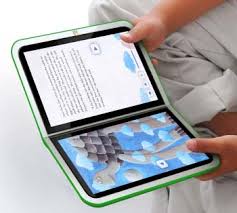 Цель проекта
Проблемные вопросы
Компьютеры – друзья или враги?
Какие преимущества есть у Интернета?
Ты веришь, что однажды компьютеры заменят книги?
Выявить, какому источнику информации отдают предпочтение учащиеся старших классов.
План работы 2012-2013г.г
Девиз
Книга-это сосуд, который нас наполняет, но сам не пустеет.
                                     А.Декурсель
Проект разработан и реализован
инициативная группа учащихся  9 «А» класса
Марьянова Т.И.
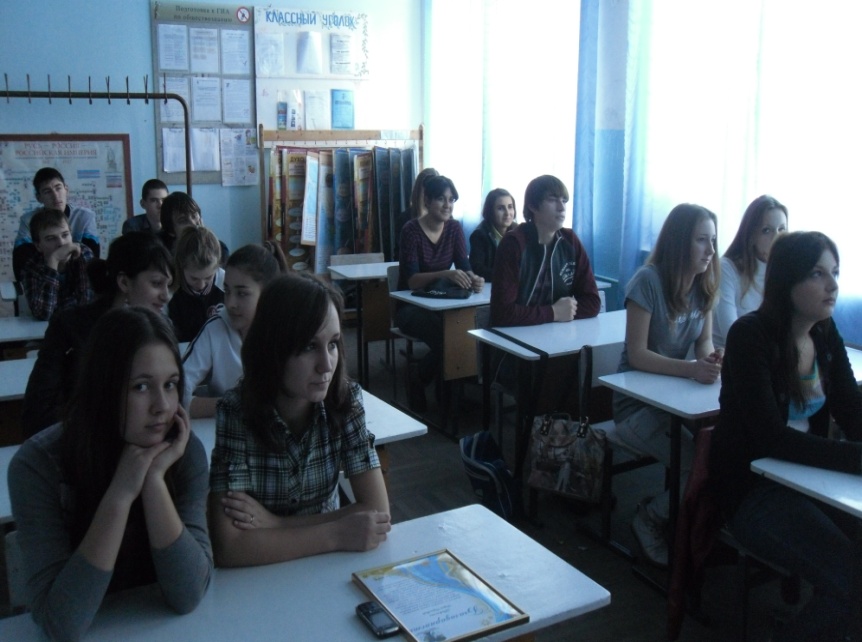 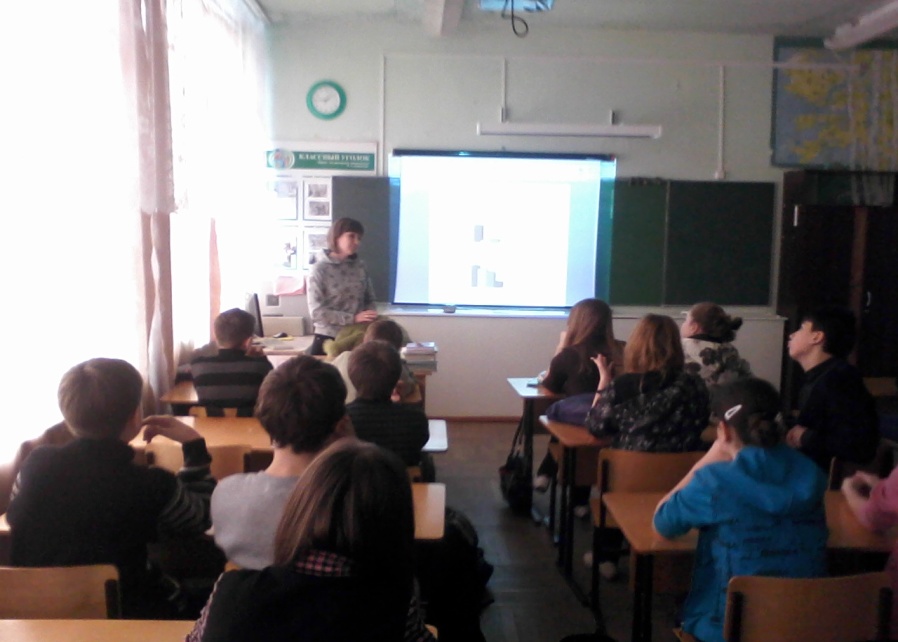 Место проведения
Краснодарский край
Станица Северская
Муниципальное бюджетное учреждение средняя общеобразовательная школа №45
Время проведения проекта:
Подготовительный этап: октябрь 2012 года
Этап реализации проекта: ноябрь  2012 года – январь 2013года
Подведение итогов: февраль 2013 года
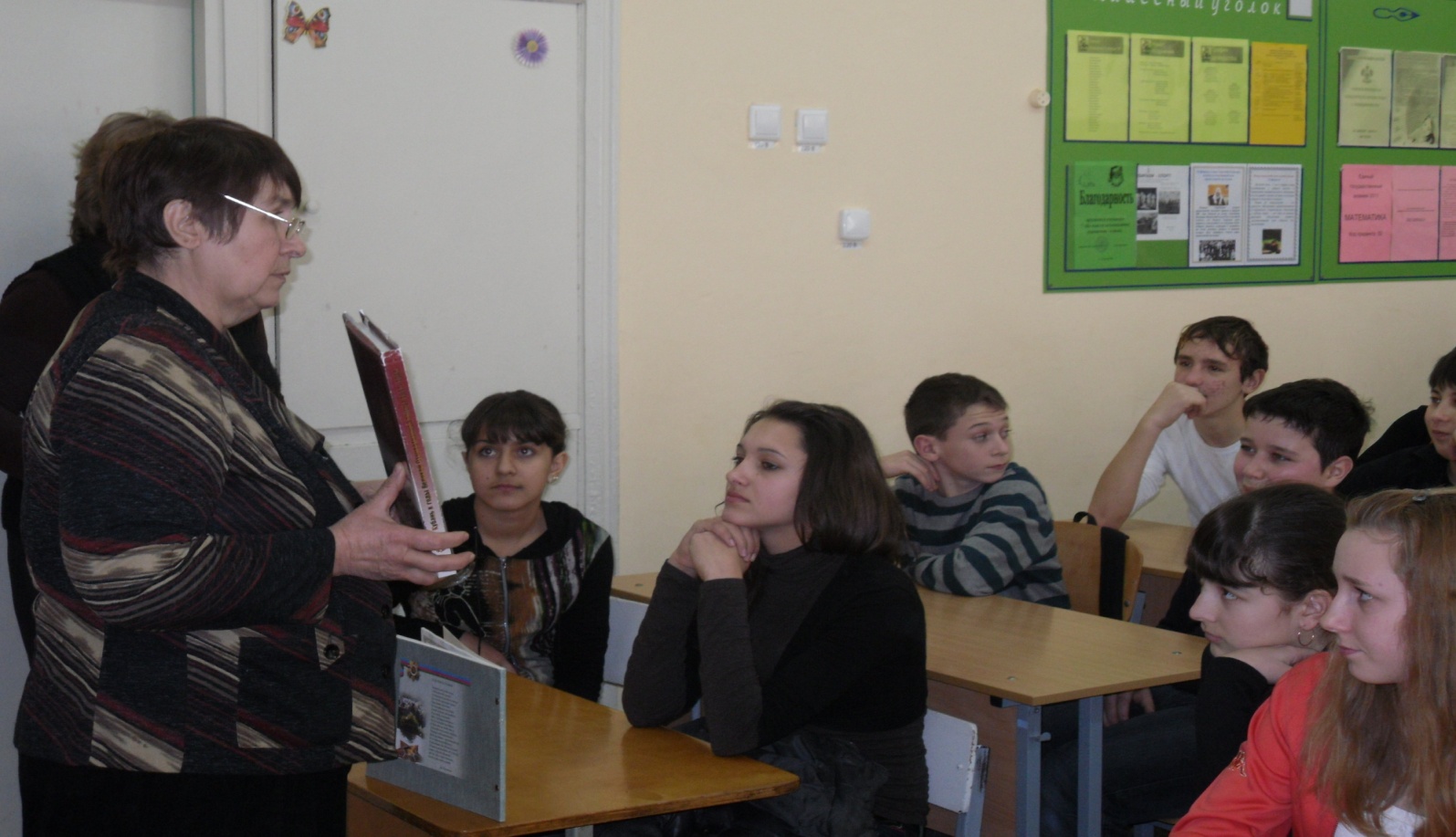 И если люди в чем-то ошибутся и окажутся в несчастье, то когда-нибудь этому настанет конец. И человечество оглянется в растерянности. И, углубившись в себя… будет искать ответа в… душе своей. И не найдет ответа. И тут ответ ему даст книга. Книга, которую человек презрел и зашвырнул. Книга, странный плод Мечтаний, не нужная никому рухлядь; книга, такая тусклая рядом с золотой действительностью. Книга, которая считалась умершей; книга, старый дешевый хлам; книга, источник всякой жизни. Книга, которая измерила параллели и меридианы души человеческой, вторглась в глубины мозга, унося давние поколения в высочайшую высоту и в самую дальнюю даль. Книга – это манна небесная, способная накормить толпы; пища, которая, чем больше ешь ее, тем больше становится; волшебный хлеб, дающий сытость голодным, богатство нищим, силу немощным; книга, благодаря которой любой может стать банкиром, Крезом знаний, миллионером мыслей…
                                (Венгерский  писатель ХХ века Д,Костолани)
Результаты анкетирования
ДиспутКнига или компьютер?
Ты веришь, что однажды компьютеры заменят книги?
Компьютеры – друзья или враги?
Опрос учеников, родителей
Профессор Калифорнийского университета в Лос-Анджелесе К. Боргман  говорил о том, что "электронные информационные ресурсы никогда не заменят, а лишь будут дополнять накопленные за столетия знания в традиционной форме". Согласны ли вы с этим утверждением? Пожалуйста, подумайте и ответьте.
«Мне нравится  компьютер. Компьютеры уникальны. Поэтому я  за компьютеры». (Благодеров Д.)
«Я предпочитаю и книги. Иногда хочется просто почитать, но зато на компьютере можно сделать домашнее задание. Мое мнение остается нейтральным». (Панькова В.)
 «Я не могу поверить, что книги исчезнут. Книга  для меня – бесценный дар, которым я дорожу». (Калиш О.) 
«Понятие “грамотность” сегодня подразумевает умение пользоваться компьютером. Но компьютер – техника. А образованный человек не должен забывать о книгах». (Дементьева В)
«Компьютер – уникальный помощник человека. Можно найти ответ на любой вопрос». ( Рыкова Д.)
«Хочу сказать, что книга раньше была единственным источником знаний, а когда появился компьютер, то книга отошла на второй план. Все таки я думаю, что книга все равно будет играть важную роль в нашем образовании Как бы то не было, чтение книг нужно совмещать с работой на компьютере, т.к. это развивает интеллект и внимание человека». (Салюк М.И.) 
«Я думаю, что электронные книги – альтернатива книге печатной, т.к. в них целая библиотека». (Алиева М.Э)
И человечество оглянется в растерянности. И, углубившись в себя… будет искать ответа в… душе своей. И не найдет ответа. И тут ответ ему даст книга. Книга, которую человек презрел и зашвырнул. Книга, странный плод Мечтаний, не нужная никому рухлядь; книга, такая тусклая рядом с золотой действительностью. Книга, которая считалась умершей; книга, старый дешевый хлам; книга, источник всякой жизни. Книга, которая измерила параллели и меридианы души человеческой, вторглась в глубины мозга, унося давние поколения в высочайшую высоту и в самую дальнюю даль. Книга – это манна небесная, способная накормить толпы; пшца, которая, чем больше ешь ее, тем больше становится; волшебный хлеб, дающий сытость голодным, богатство нищим, силу немощным; книга, благодаря которой любой может стать банкиром, Крезом знаний, миллионером мыслей...
                                                                               Д.Костолани.
А вы как считаете?..
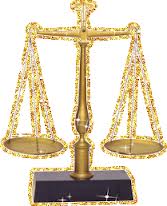 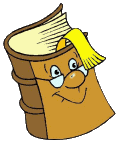 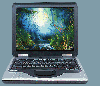 «Я люблю книги! Каждая из них кажется мне чудом, а писатель – магом».
                             М. Горький
«Человек, любящий и умеющий читать, - счастливый человек. Он окружен множеством умных, добрых друзей. Друзья эти – КНИГИ».
                         К. Паустовский
«Я люблю книги! Каждая из них кажется мне чудом, а писатель – магом».
                             М. Горький
«Человек, любящий и умеющий читать, - счастливый человек. Он окружен множеством умных, добрых друзей. Друзья эти – КНИГИ».
                         К. Паустовский
Увидеть и познать свой край можно либо своими глазами, либо с помощью книг.                                            М.В.Ломоносов
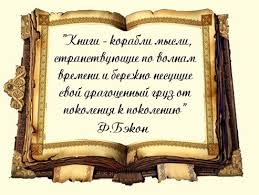